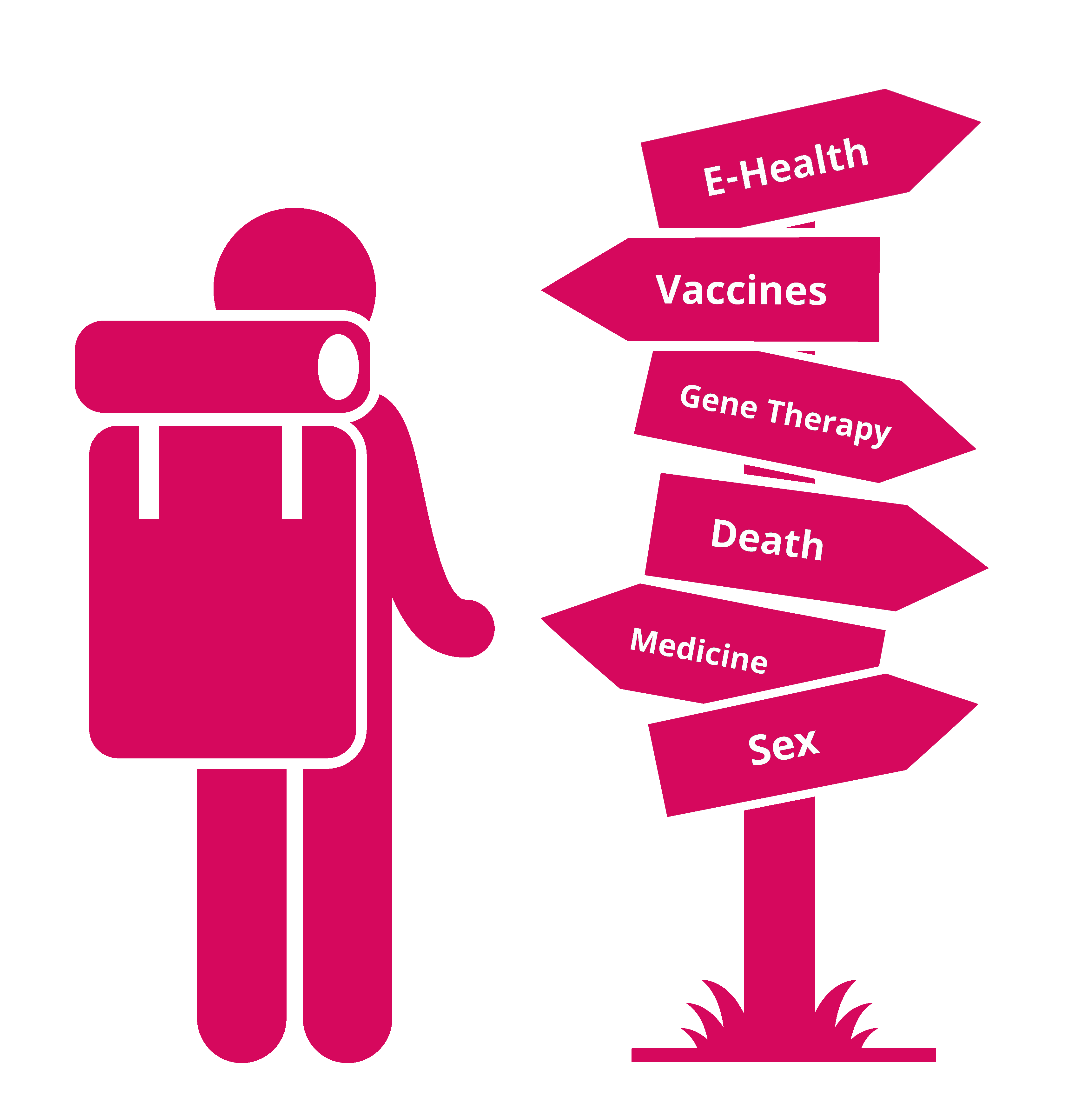 The Future of Health
Country Profiles
STADA
Health Report 2020

- Country Profiles -
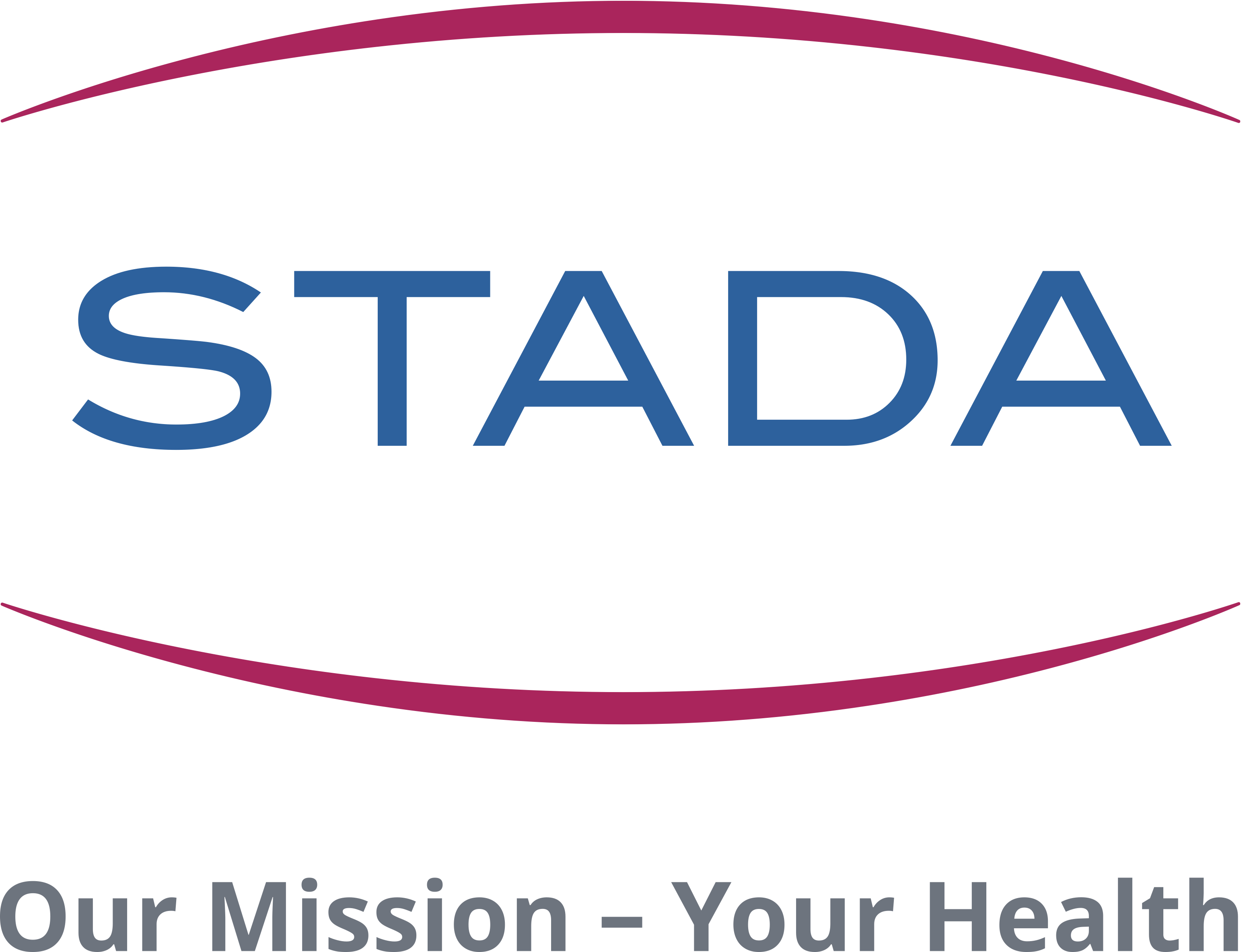 1
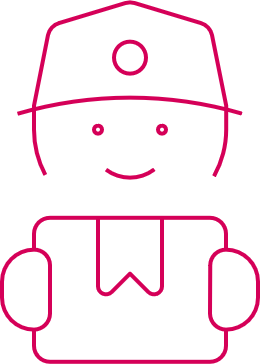 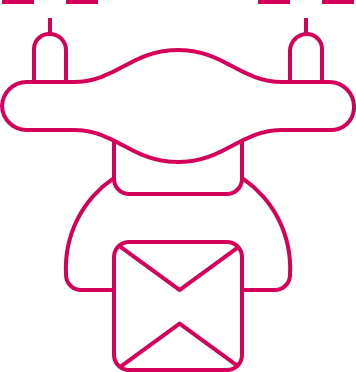 GER
12
80% (average 74%)
(very) satisfied with the healthcare system
Ranking by country 

72% (average 70%)
trust in conventional medicine
Ranking by country 

62% (average 70%)
could imagine being treated via webcam
Ranking by country
8
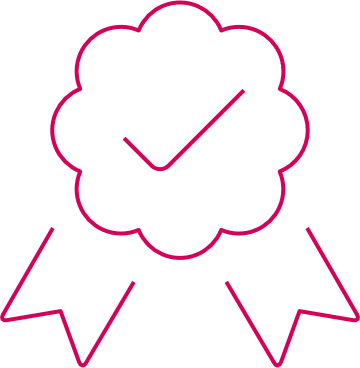 7
7
11
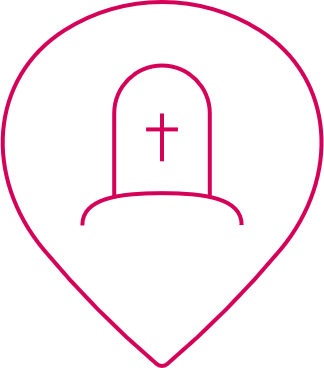 1
18 - 34
35 - 49
50 - 99
x
Rank by country
46% Male
*Awareness of the definition
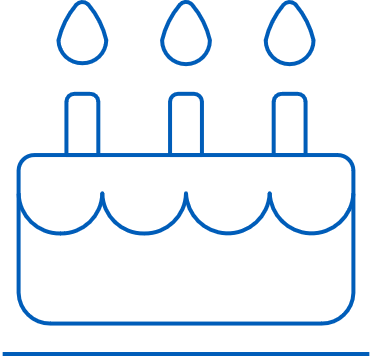 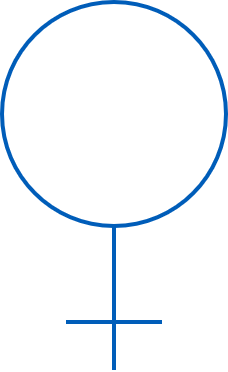 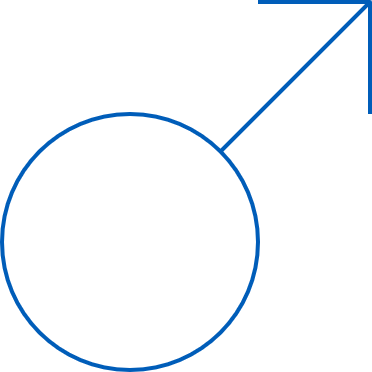 Sample
Size
n=2000
Age
2
Gender
Ranking
Highest value
54% Female
% of respondents
Lowest value
GER
7
9
80% (average 74%)
(very) satisfied with the healthcare system
Ranking by country 

72% (average 70%)
trust in conventional medicine
Ranking by country 

62% (average 70%)
could imagine being treated via webcam
Ranking by country
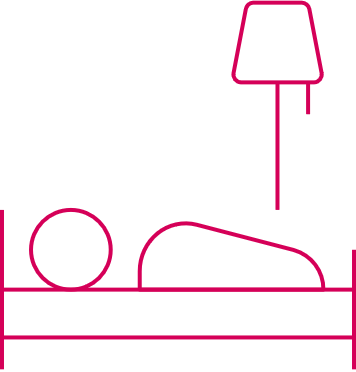 8
7
7
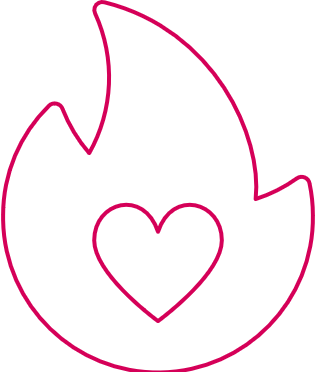 11
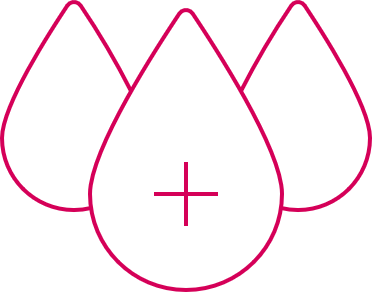 18 - 34
35 - 49
50 - 99
x
Rank by country
46% Male
*Awareness of the definition
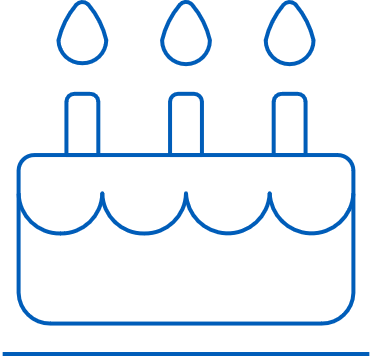 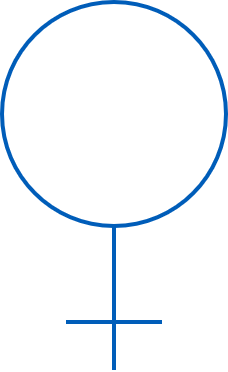 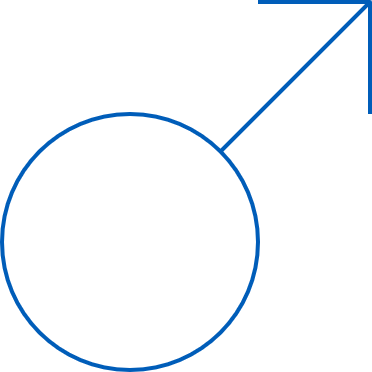 Sample
Size
n=2000
Age
3
3
Gender
Ranking
Highest value
54% Female
% of respondents
Lowest value
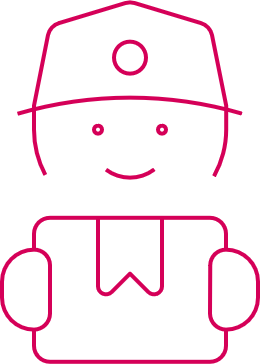 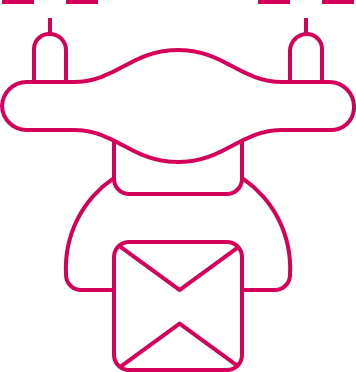 UK
11
85% (average 74%)
(very) satisfied with the healthcare system
Ranking by country 

84% (average 70%)
trust in conventional medicine
Ranking by country 

69% (average 70%)
could imagine being treated via webcam
Ranking by country
6
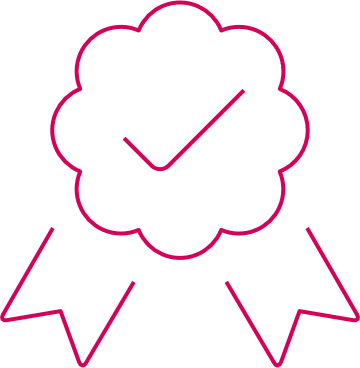 2
6
6
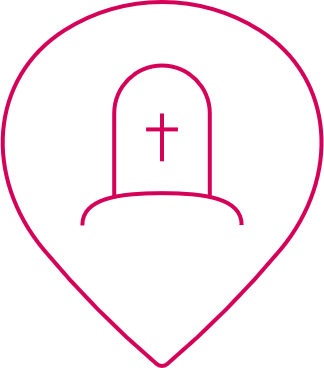 9
18 - 34
35 - 49
50 - 99
x
Rank by country
50% Male
*Awareness of the definition
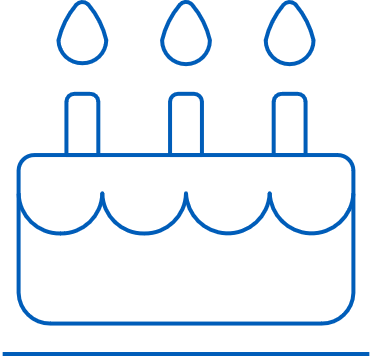 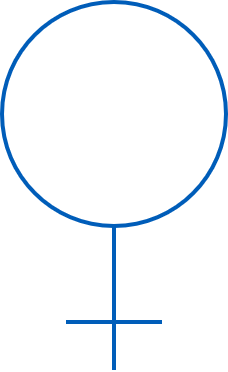 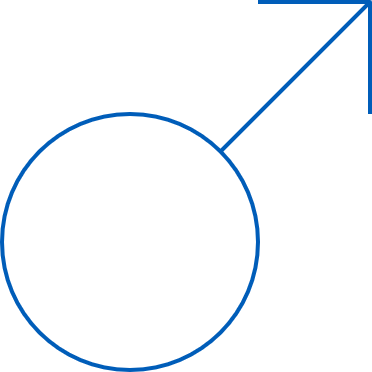 Sample
Size
n=2010
Age
4
Gender
Ranking
Highest value
50% Female
% of respondents
Lowest value
UK
6
4
85% (average 74%)
(very) satisfied with the healthcare system
Ranking by country 

84% (average 70%)
trust in conventional medicine
Ranking by country 

69% (average 70%)
could imagine being treated via webcam
Ranking by country
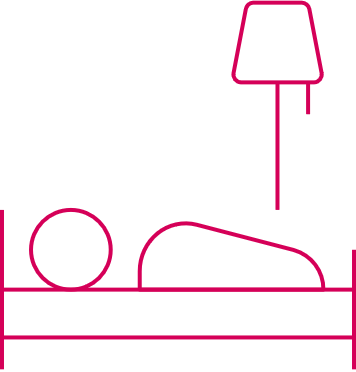 6
6
2
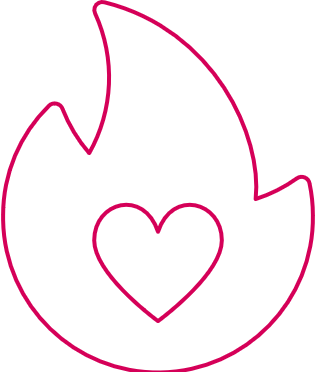 6
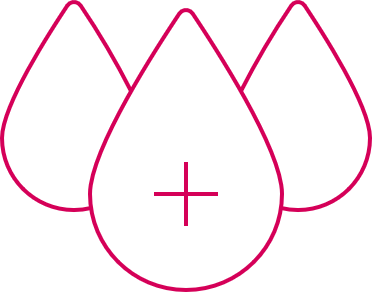 18 - 34
35 - 49
50 - 99
x
Rank by country
50% Male
*Awareness of the definition
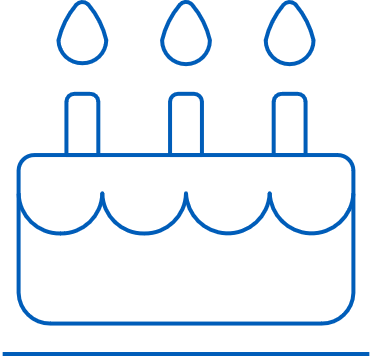 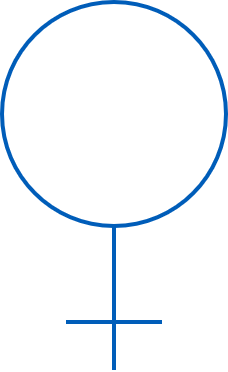 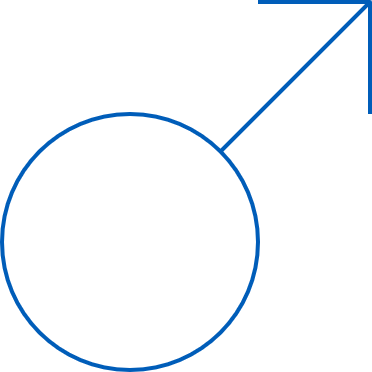 Sample
Size
n=2010
Age
5
5
Gender
Ranking
Highest value
50% Female
% of respondents
Lowest value
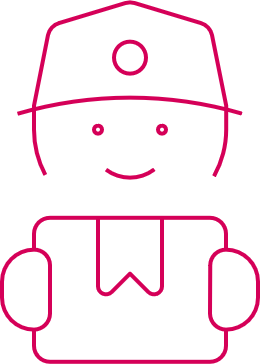 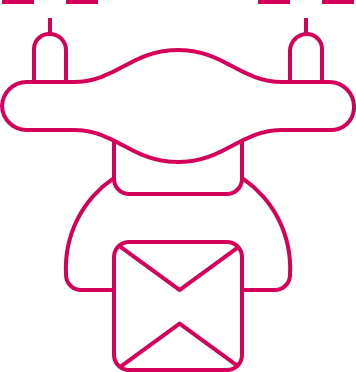 FRA
7
86% (average 74%)
(very) satisfied with the healthcare system
Ranking by country 

75% (average 70%)
trust in conventional medicine
Ranking by country 

64% (average 70%)
could imagine being treated via webcam
Ranking by country
4
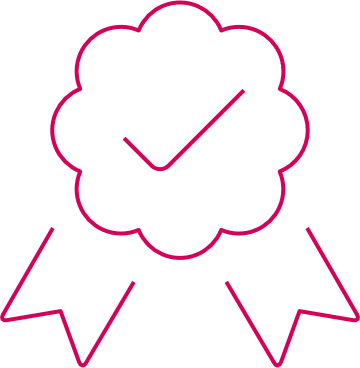 5
8
10
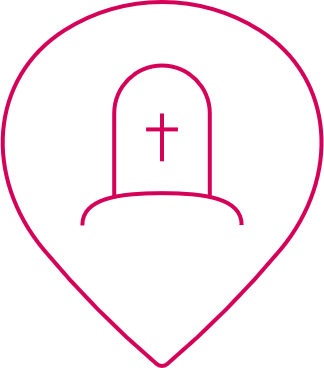 3
18 - 34
35 - 49
50 - 99
x
Rank by country
47% Male
*Awareness of the definition
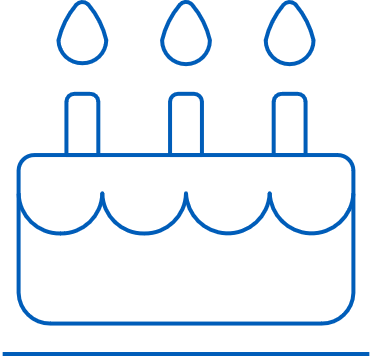 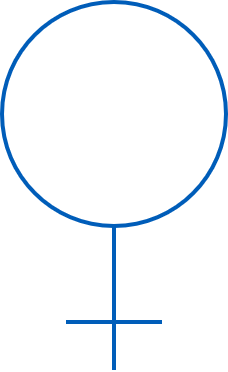 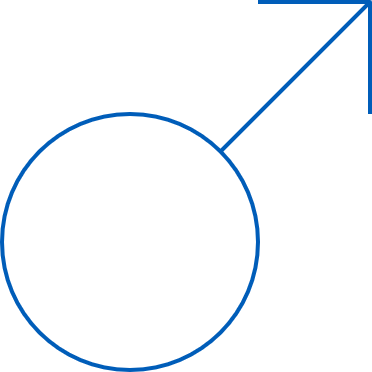 Sample
Size
n=2011
Age
6
Gender
Ranking
Highest value
53% Female
% of respondents
Lowest value
FRA
8
10
86% (average 74%)
(very) satisfied with the healthcare system
Ranking by country 

75% (average 70%)
trust in conventional medicine
Ranking by country 

64% (average 70%)
could imagine being treated via webcam
Ranking by country
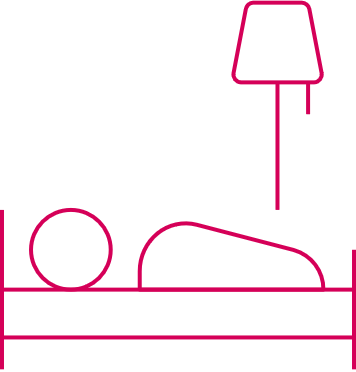 4
12
5
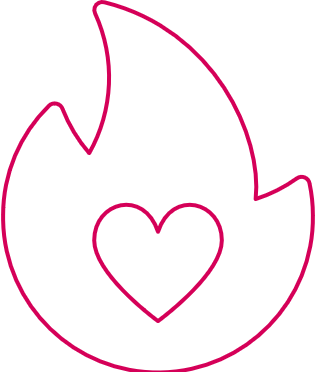 10
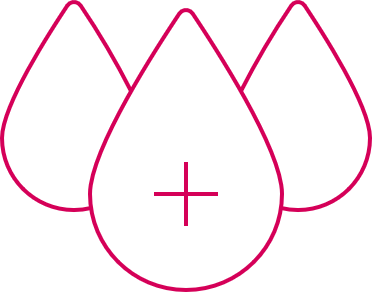 18 - 34
35 - 49
50 - 99
x
Rank by country
47% Male
*Awareness of the definition
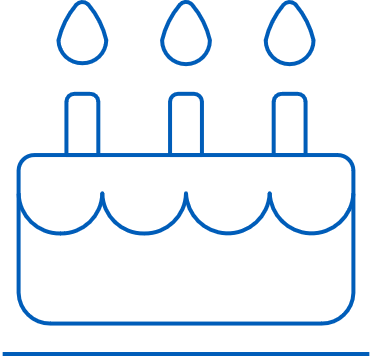 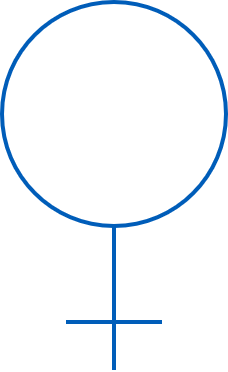 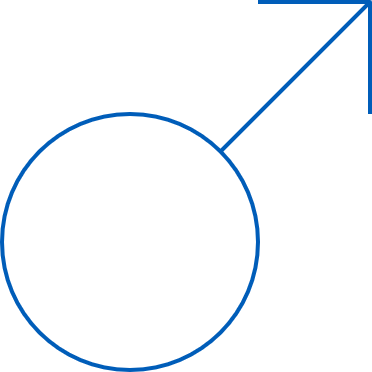 Sample
Size
n=2011
Age
7
7
Gender
Ranking
Highest value
53% Female
% of respondents
Lowest value
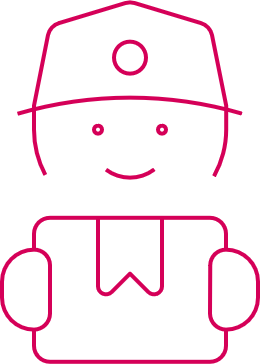 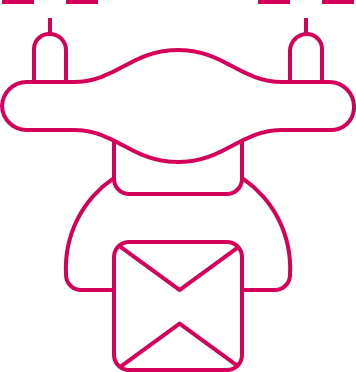 ESP
2
86% (average 74%)
(very) satisfied with the healthcare system
Ranking by country 

82% (average 70%)
trust in conventional medicine
Ranking by country 

82% (average 70%)
could imagine being treated via webcam
Ranking by country
4
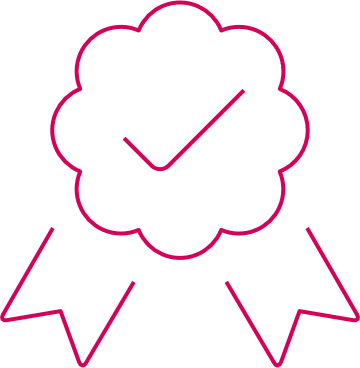 3
1
1
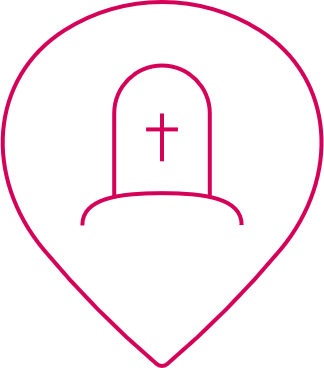 6
18 - 34
35 - 49
50 - 99
x
Rank by country
49% Male
*Awareness of the definition
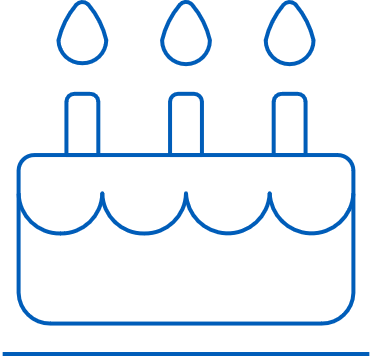 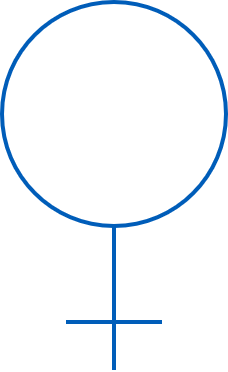 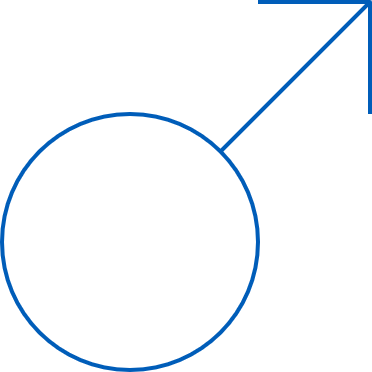 Sample
Size
n=2005
Age
8
Gender
Ranking
Highest value
51% Female
% of respondents
Lowest value
ESP
1
4
86% (average 74%)
(very) satisfied with the healthcare system
Ranking by country 

82% (average 70%)
trust in conventional medicine
Ranking by country 

82% (average 70%)
could imagine being treated via webcam
Ranking by country
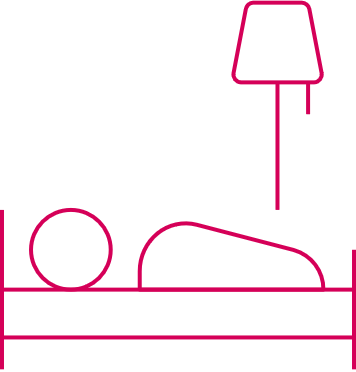 4
2
3
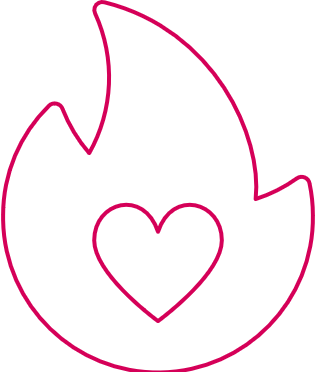 1
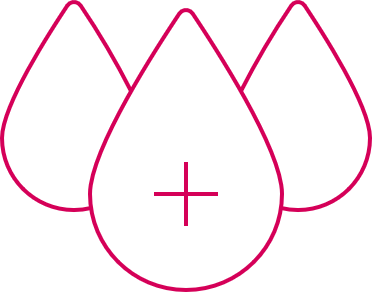 18 - 34
35 - 49
50 - 99
x
Rank by country
49% Male
*Awareness of the definition
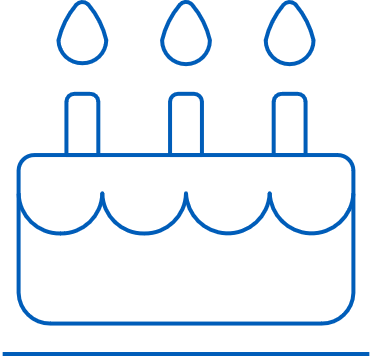 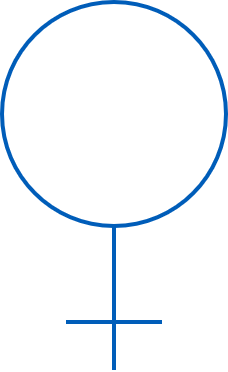 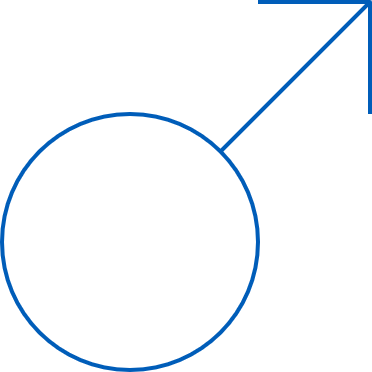 Sample
Size
n=2005
Age
9
9
Gender
Ranking
Highest value
51% Female
% of respondents
Lowest value
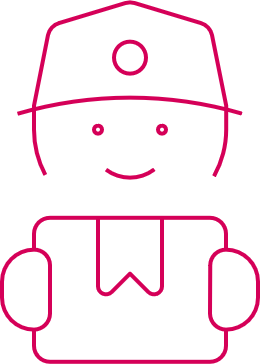 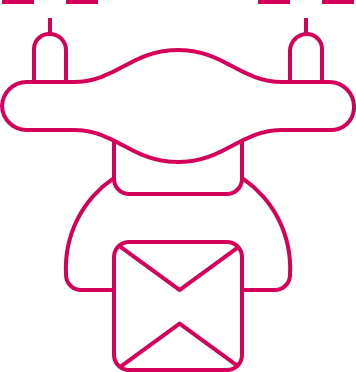 IT
2
76% (average 74%)
(very) satisfied with the healthcare system
Ranking by country 

74% (average 70%)
trust in conventional medicine
Ranking by country 

79% (average 70%)
could imagine being treated via webcam
Ranking by country
9
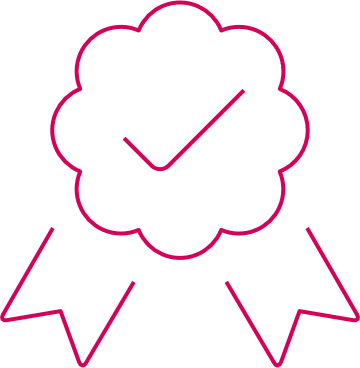 6
3
3
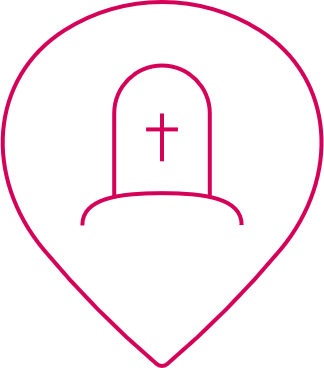 8
18 - 34
35 - 49
50 - 99
x
Rank by country
47% Male
*Awareness of the definition
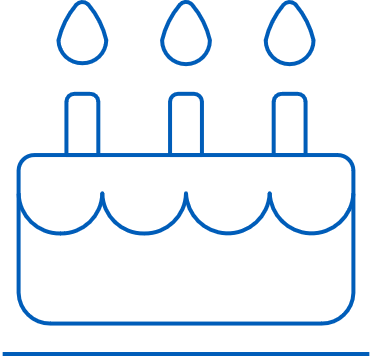 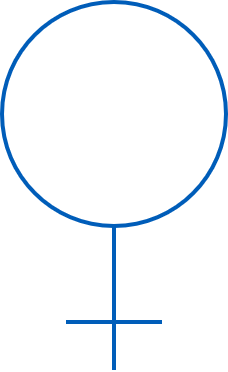 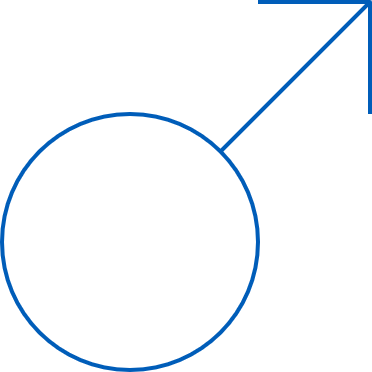 Sample
Size
n=2000
Age
10
Gender
Ranking
Highest value
53% Female
% of respondents
Lowest value
IT
4
4
76% (average 74%)
(very) satisfied with the healthcare system
Ranking by country 

74% (average 70%)
trust in conventional medicine
Ranking by country 

79% (average 70%)
could imagine being treated via webcam
Ranking by country
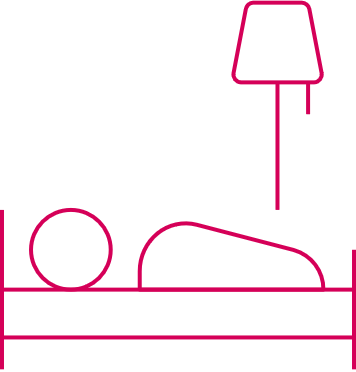 9
11
6
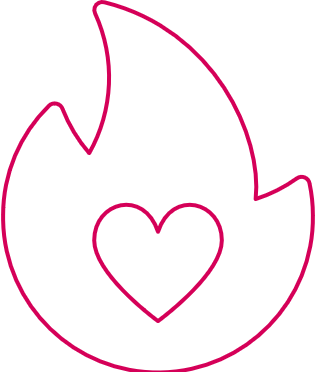 3
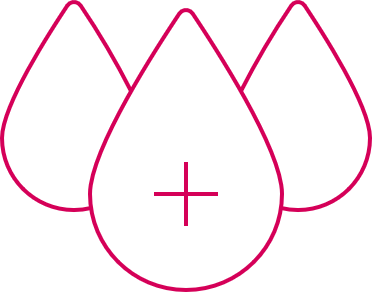 18 - 34
35 - 49
50 - 99
x
Rank by country
47% Male
*Awareness of the definition
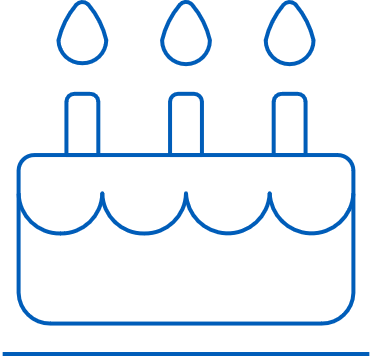 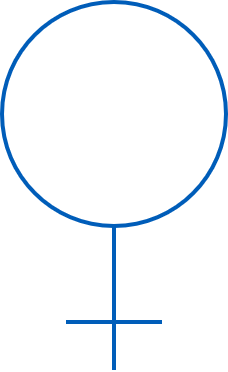 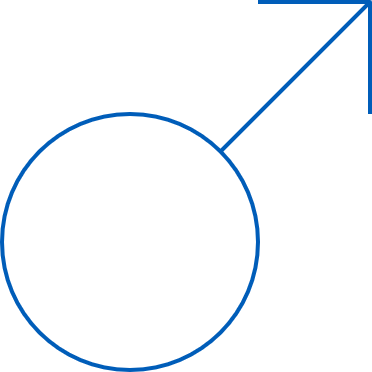 Sample
Size
n=2000
Age
11
11
Gender
Ranking
Highest value
53% Female
% of respondents
Lowest value
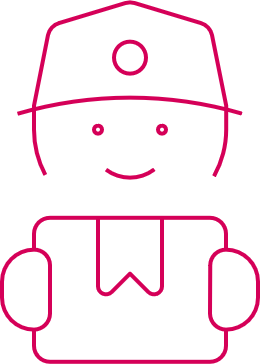 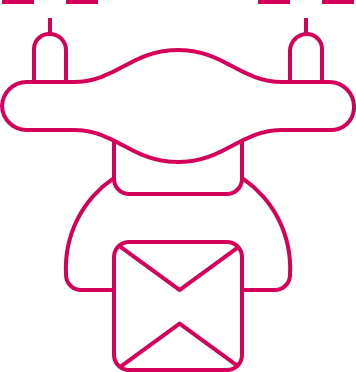 BEL
10
91% (average 74%)
(very) satisfied with the healthcare system
Ranking by country 

77% (average 70%)
trust in conventional medicine
Ranking by country 

58% (average 70%)
could imagine being treated via webcam
Ranking by country
2
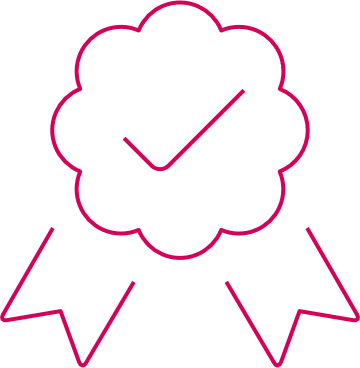 4
5
12
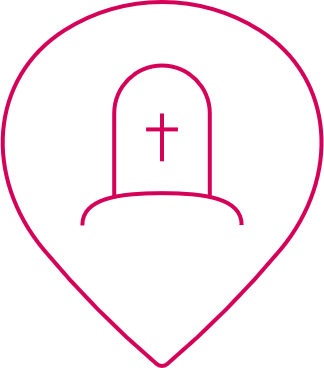 6
18 - 34
35 - 49
50 - 99
x
Rank by country
49% Male
*Awareness of the definition
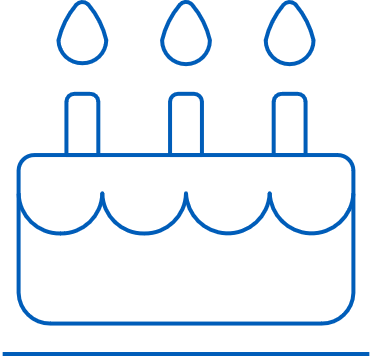 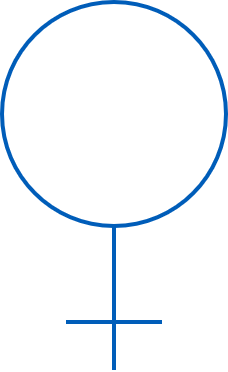 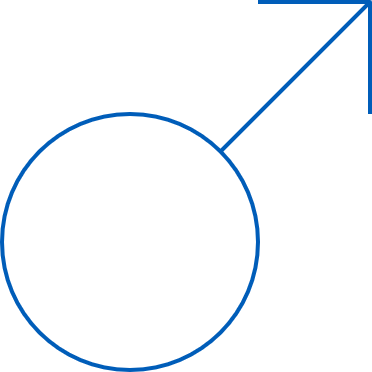 Sample
Size
n=2010
Age
12
Gender
Ranking
Highest value
51% Female
% of respondents
Lowest value
BEL
5
7
91% (average 74%)
(very) satisfied with the healthcare system
Ranking by country 

77% (average 70%)
trust in conventional medicine
Ranking by country 

58% (average 70%)
could imagine being treated via webcam
Ranking by country
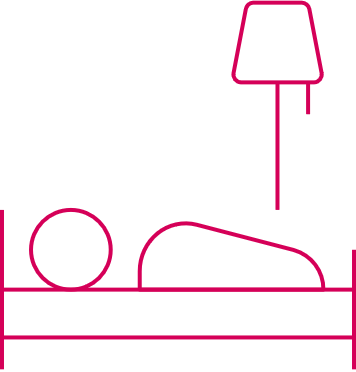 2
7
4
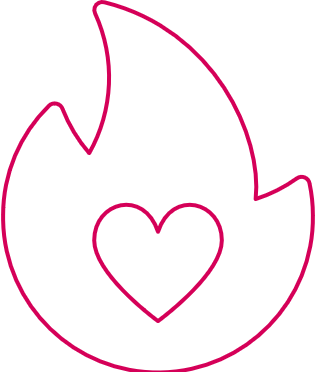 12
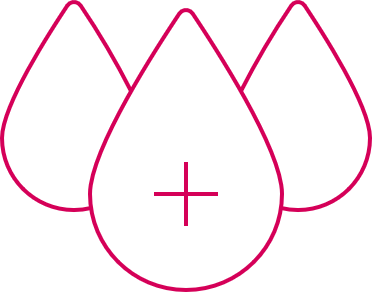 18 - 34
35 - 49
50 - 99
x
Rank by country
49% Male
*Awareness of the definition
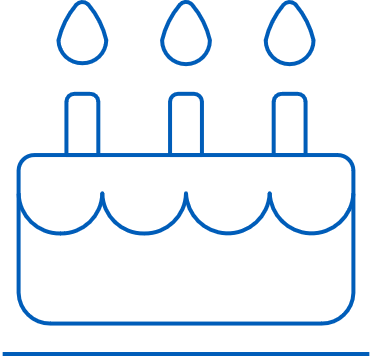 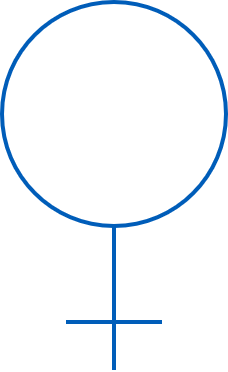 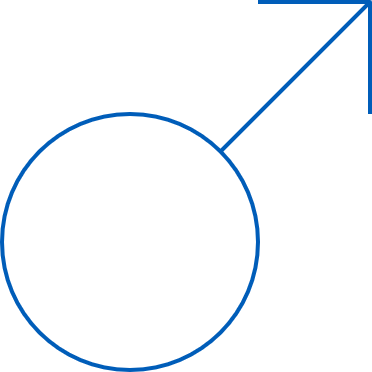 Sample
Size
n=2010
Age
13
13
Gender
Ranking
Highest value
51% Female
% of respondents
Lowest value
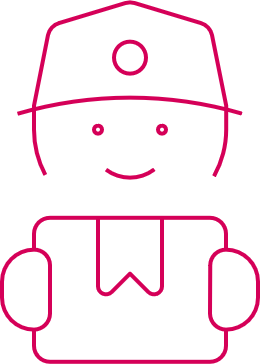 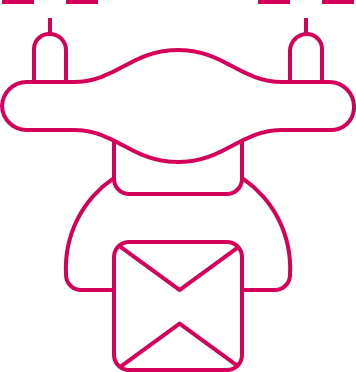 POL
2
38% (average 74%)
(very) satisfied with the healthcare system
Ranking by country 

67% (average 70%)
trust in conventional medicine
Ranking by country 

74% (average 70%)
could imagine being treated via webcam
Ranking by country
10
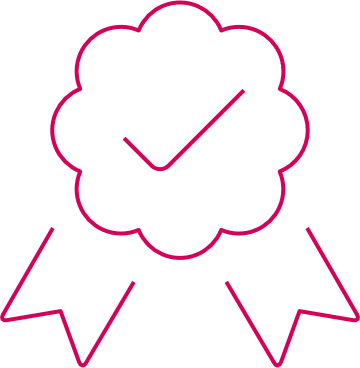 10
3
5
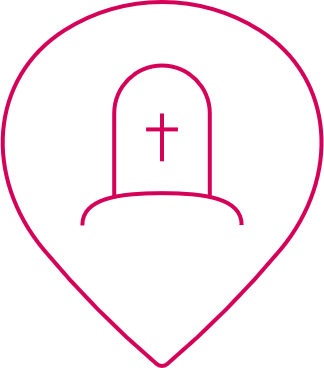 11
18 - 34
35 - 49
50 - 99
x
Rank by country
50% Male
*Awareness of the definition
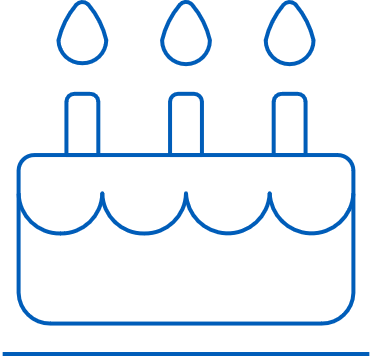 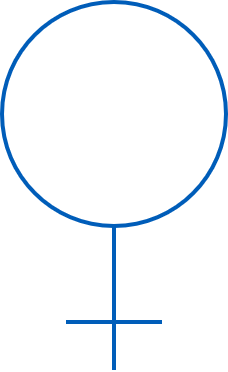 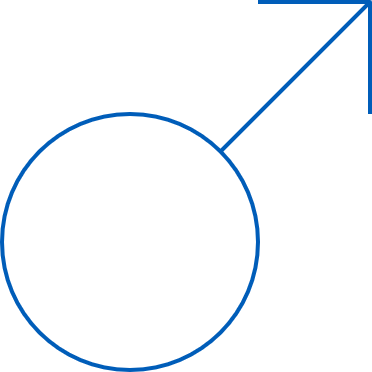 Sample
Size
n=2010
Age
14
Gender
Ranking
Highest value
50% Female
% of respondents
Lowest value
POL
2
2
38% (average 74%)
(very) satisfied with the healthcare system
Ranking by country 

67% (average 70%)
trust in conventional medicine
Ranking by country 

74% (average 70%)
could imagine being treated via webcam
Ranking by country
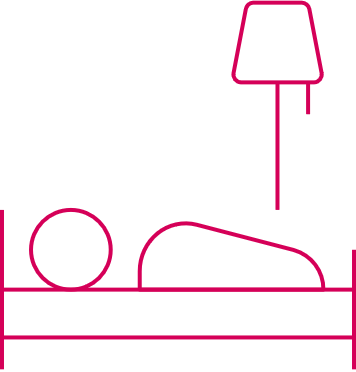 10
5
10
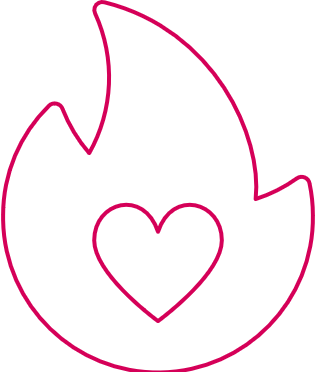 5
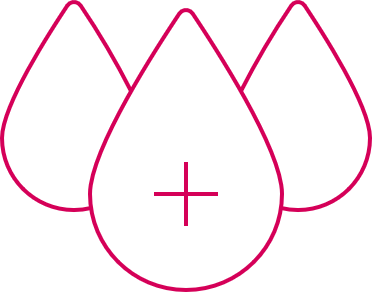 18 - 34
35 - 49
50 - 99
x
Rank by country
50% Male
*Awareness of the definition
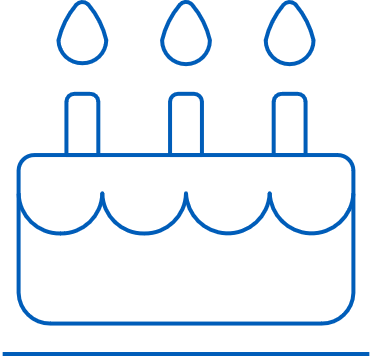 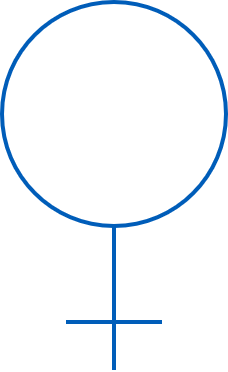 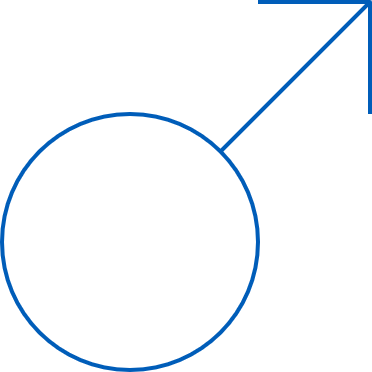 Sample
Size
n=2010
Age
15
15
Gender
Ranking
Highest value
50% Female
% of respondents
Lowest value
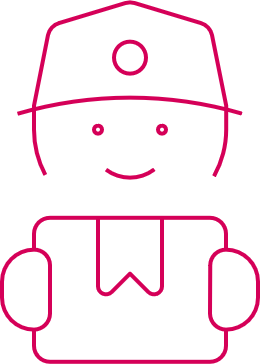 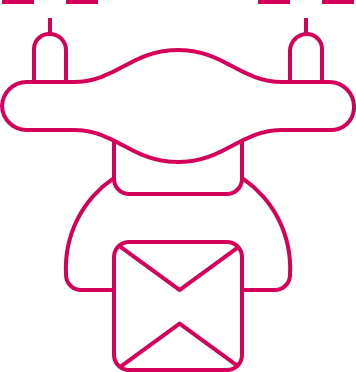 SER
1
37% (average 74%)
(very) satisfied with the healthcare system
Ranking by country 

40% (average 70%)
trust in conventional medicine
Ranking by country 

75% (average 70%)
could imagine being treated via webcam
Ranking by country
11
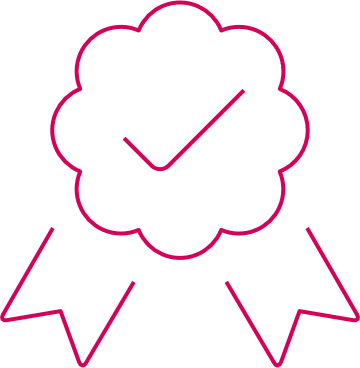 12
9
4
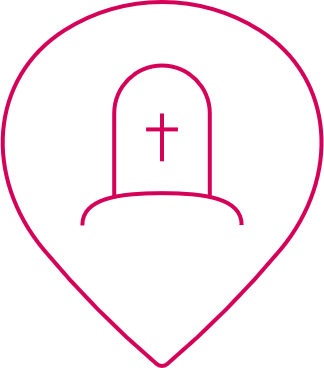 12
18 - 34
35 - 49
50 - 99
x
Rank by country
50% Male
*Awareness of the definition
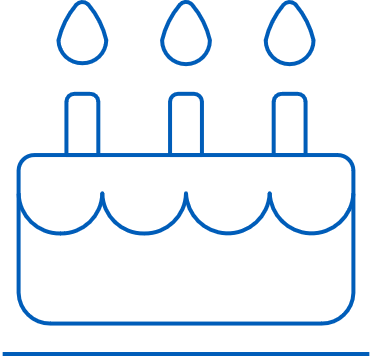 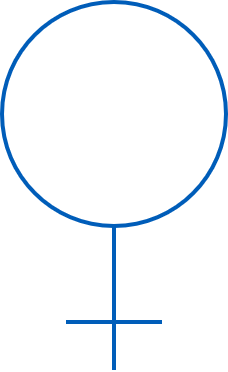 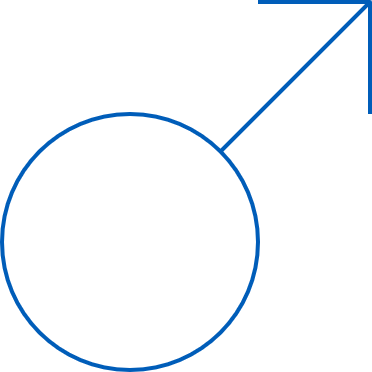 Sample
Size
n=2010
Age
16
Gender
Ranking
Highest value
50% Female
% of respondents
Lowest value
SER
11
8
37% (average 74%)
(very) satisfied with the healthcare system
Ranking by country 

40% (average 70%)
trust in conventional medicine
Ranking by country 

75% (average 70%)
could imagine being treated via webcam
Ranking by country
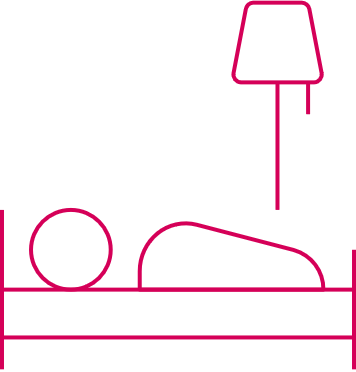 11
4
12
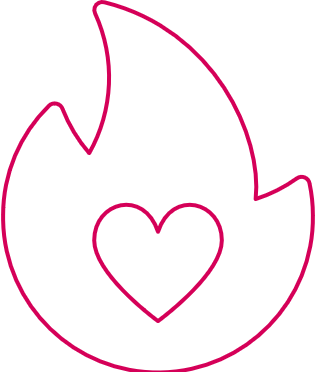 4
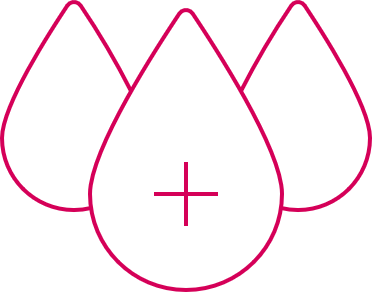 18 - 34
35 - 49
50 - 99
x
Rank by country
50% Male
*Awareness of the definition
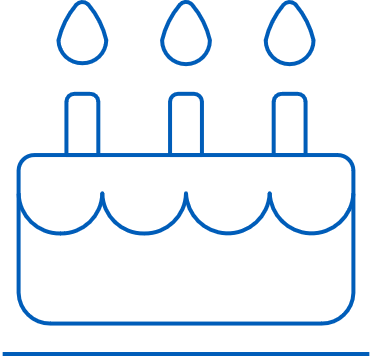 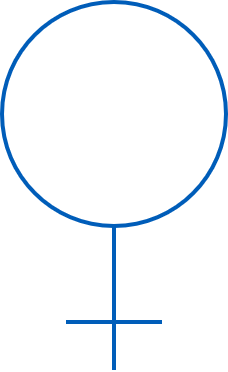 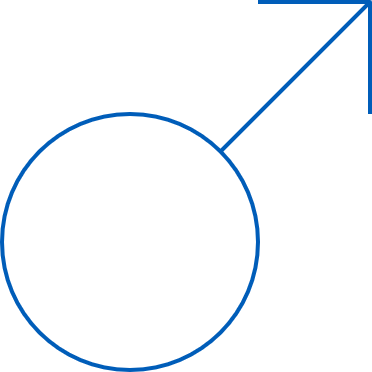 Sample
Size
n=2010
Age
17
17
Gender
Ranking
Highest value
50% Female
% of respondents
Lowest value
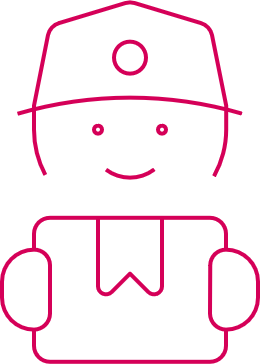 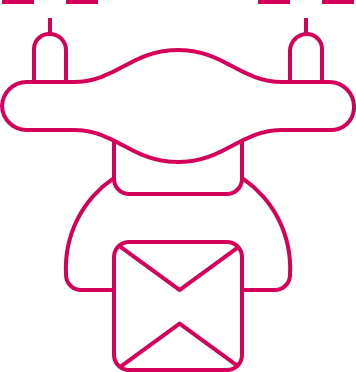 RUS
6
34% (average 74%)
(very) satisfied with the healthcare system
Ranking by country 

55% (average 70%)
trust in conventional medicine
Ranking by country 

68% (average 70%)
could imagine being treated via webcam
Ranking by country
12
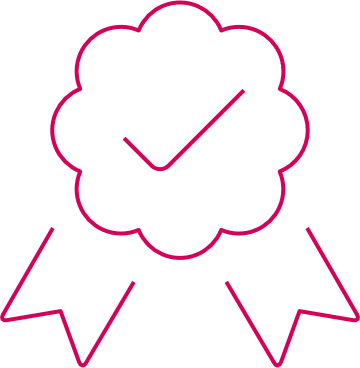 11
10
7
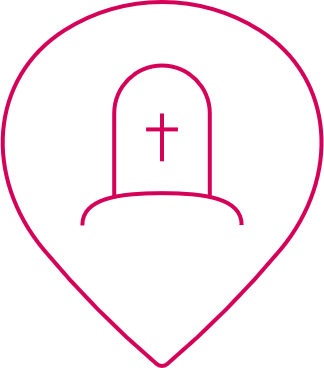 10
18 - 34
35 - 49
50 - 99
x
Rank by country
46% Male
*Awareness of the definition
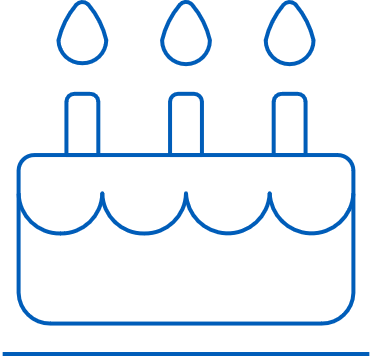 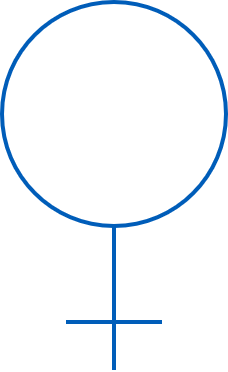 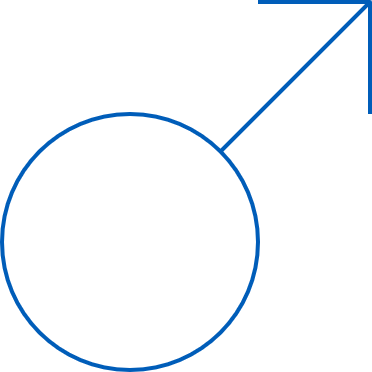 Sample
Size
n=2010
Age
18
Gender
Ranking
Highest value
54% Female
% of respondents
Lowest value
RUS
3
1
34% (average 74%)
(very) satisfied with the healthcare system
Ranking by country 

55% (average 70%)
trust in conventional medicine
Ranking by country 

68% (average 70%)
could imagine being treated via webcam
Ranking by country
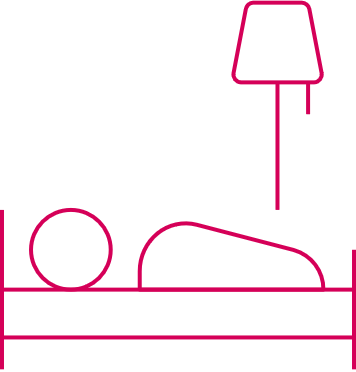 12
3
11
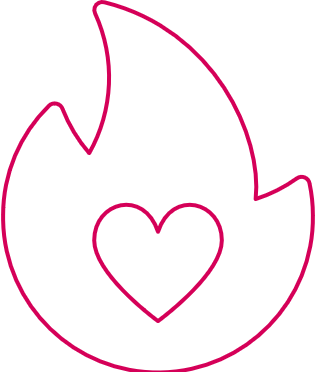 7
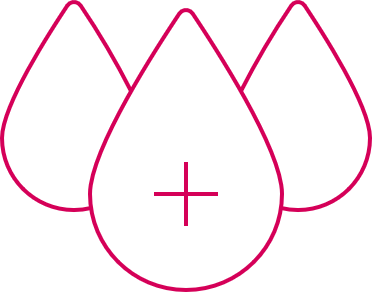 18 - 34
35 - 49
50 - 99
x
Rank by country
46% Male
*Awareness of the definition
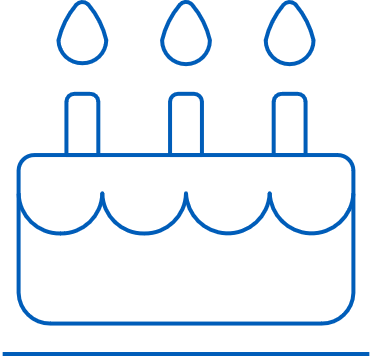 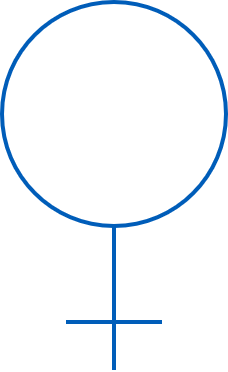 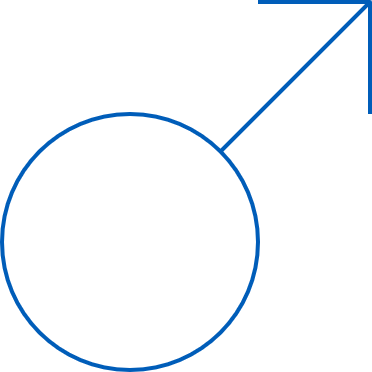 Sample
Size
n=2010
Age
19
19
Gender
Ranking
Highest value
54% Female
% of respondents
Lowest value
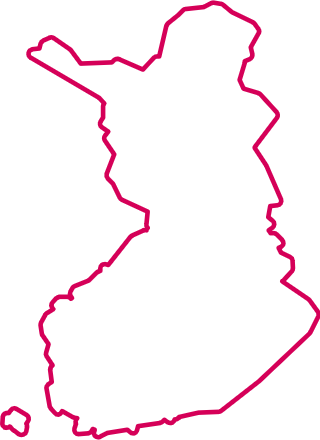 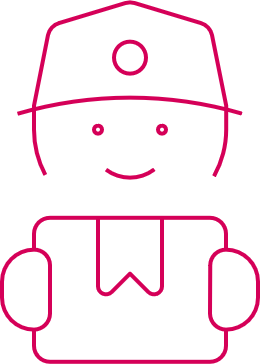 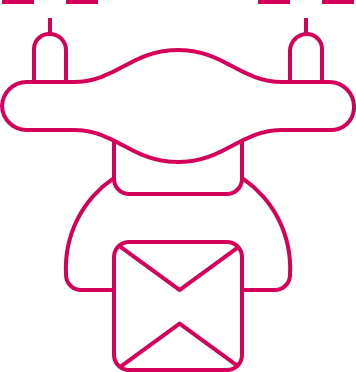 FIN
2
84% (average 74%)
(very) satisfied with the healthcare system
Ranking by country 

85% (average 70%)
trust in conventional medicine
Ranking by country 

81% (average 70%)
could imagine being treated via webcam
Ranking by country
7
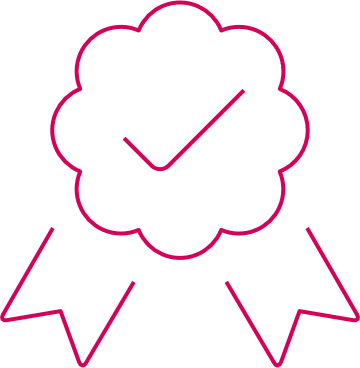 1
2
2
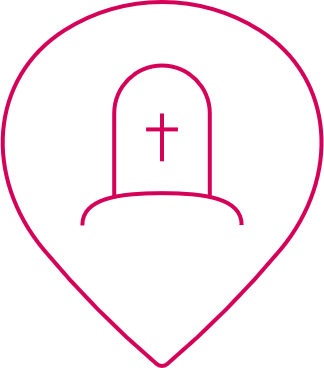 3
18 - 34
35 - 49
50 - 99
x
Rank by country
49% Male
*Awareness of the definition
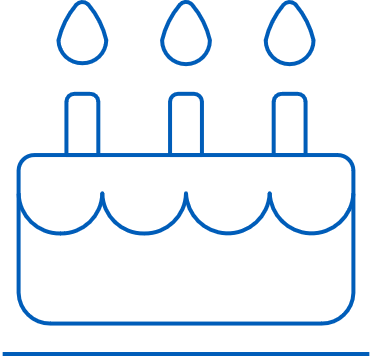 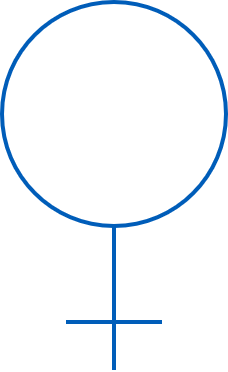 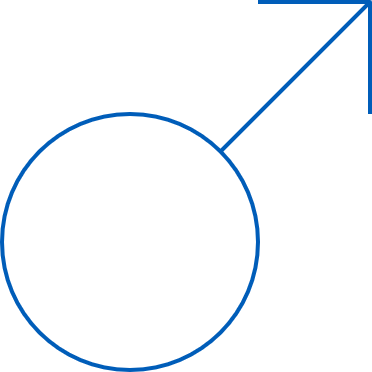 Sample
Size
n=2001
Age
20
Gender
Ranking
Highest value
51% Female
% of respondents
Lowest value
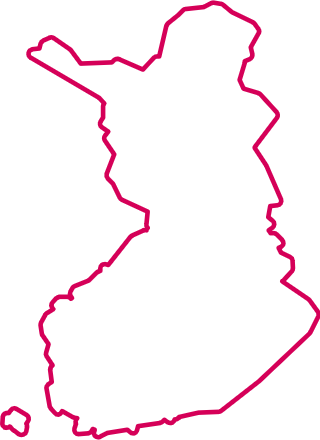 FIN
8
3
84% (average 74%)
(very) satisfied with the healthcare system
Ranking by country 

85% (average 70%)
trust in conventional medicine
Ranking by country 

81% (average 70%)
could imagine being treated via webcam
Ranking by country
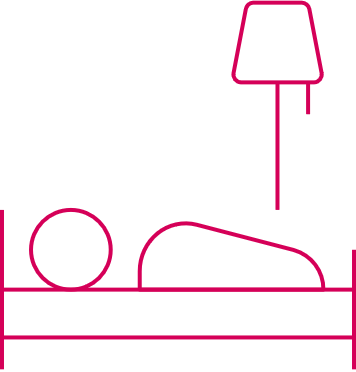 7
1
1
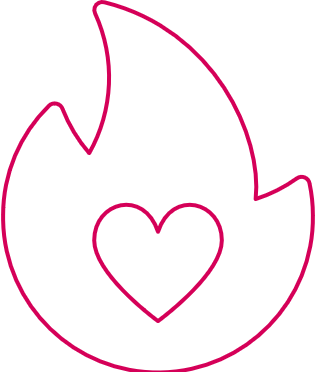 2
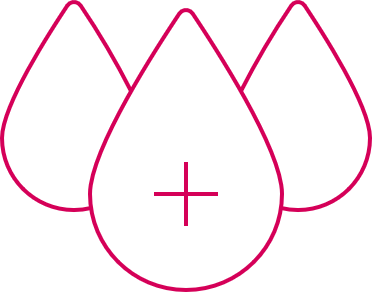 18 - 34
35 - 49
50 - 99
x
Rank by country
49% Male
*Awareness of the definition
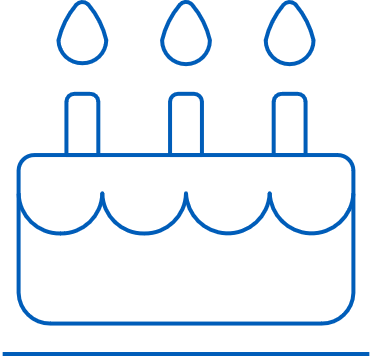 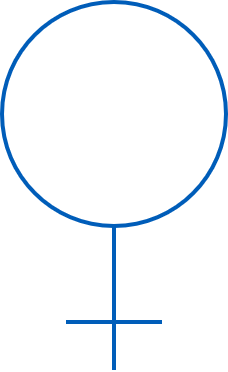 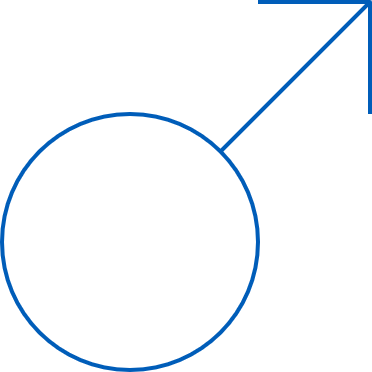 Sample
Size
n=2001
Age
21
21
Gender
Ranking
Highest value
51% Female
% of respondents
Lowest value
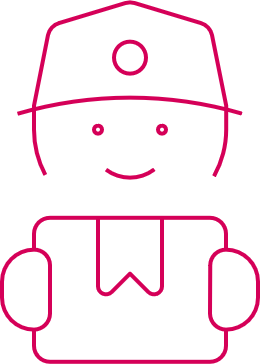 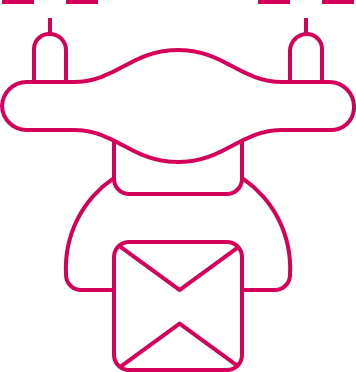 CH
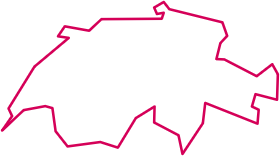 8
92% (average 74%)
(very) satisfied with the healthcare system
Ranking by country 

69% (average 70%)
trust in conventional medicine
Ranking by country 

67% (average 70%)
could imagine being treated via webcam
Ranking by country
1
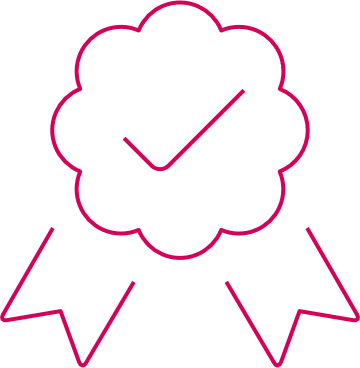 9
12
8
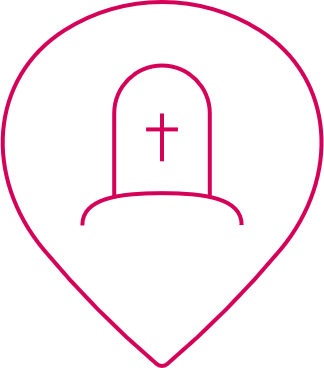 5
18 - 34
35 - 49
50 - 99
x
Rank by country
49% Male
*Awareness of the definition
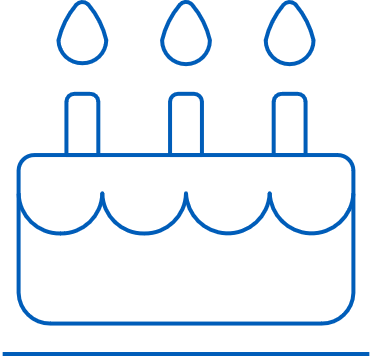 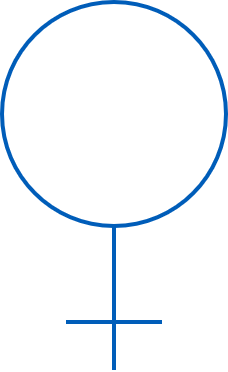 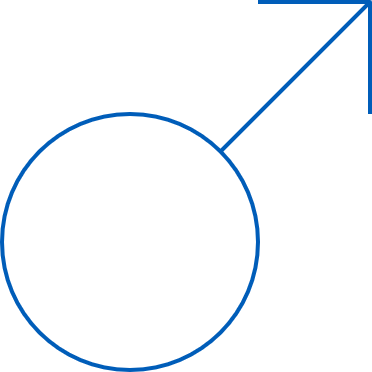 Sample
Size
n=2010
Age
22
Gender
Ranking
Highest value
51% Female
% of respondents
Lowest value
CH
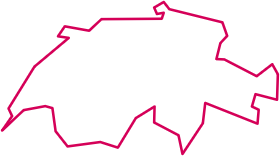 12
11
92% (average 74%)
(very) satisfied with the healthcare system
Ranking by country 

69% (average 70%)
trust in conventional medicine
Ranking by country 

67% (average 70%)
could imagine being treated via webcam
Ranking by country
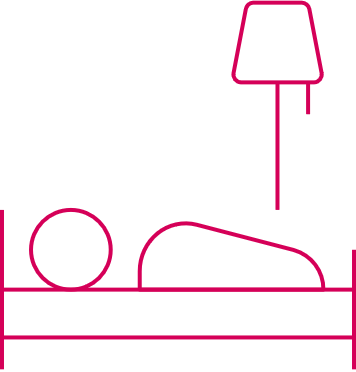 1
10
9
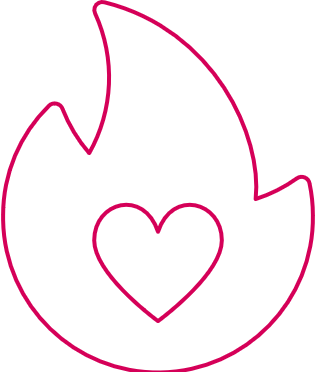 8
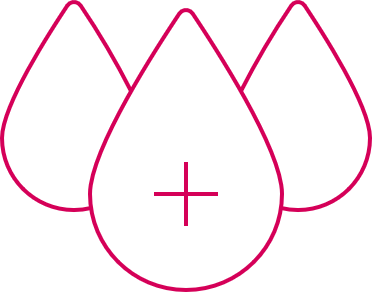 18 - 34
35 - 49
50 - 99
x
Rank by country
49% Male
*Awareness of the definition
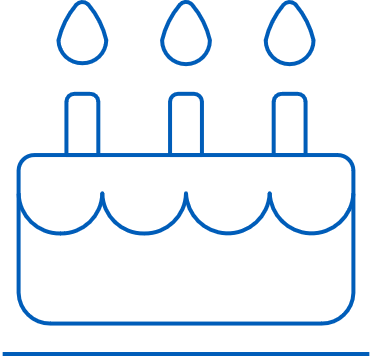 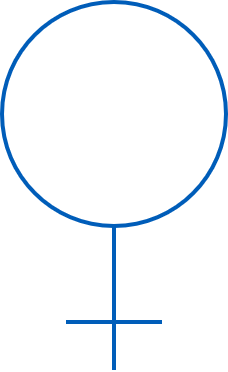 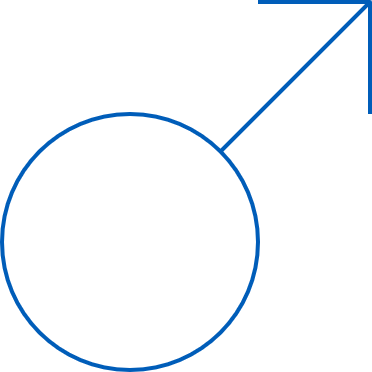 Sample
Size
n=2010
Age
23
23
Gender
Ranking
Highest value
51% Female
% of respondents
Lowest value
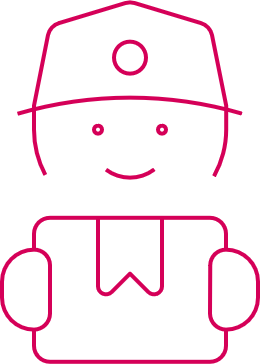 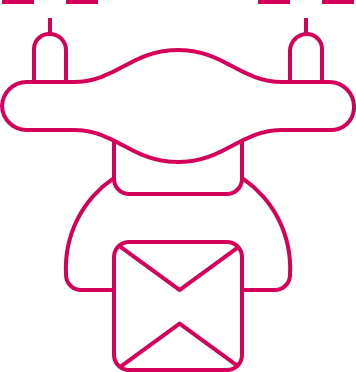 AUT
8
91% (average 74%)
(very) satisfied with the healthcare system
Ranking by country 

70% (average 70%)
trust in conventional medicine
Ranking by country 

67% (average 70%)
could imagine being treated via webcam
Ranking by country
2
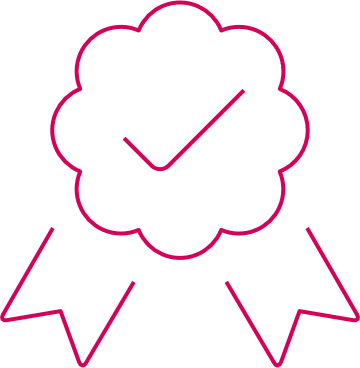 8
11
8
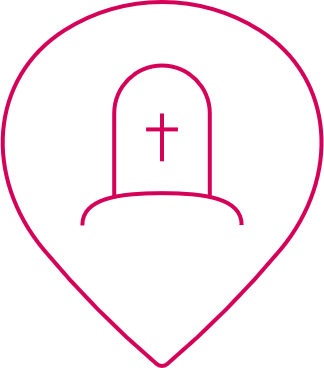 2
18 - 34
35 - 49
50 - 99
x
Rank by country
48% Male
*Awareness of the definition
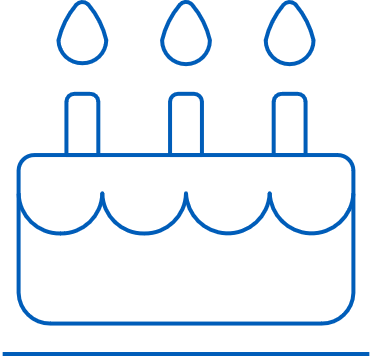 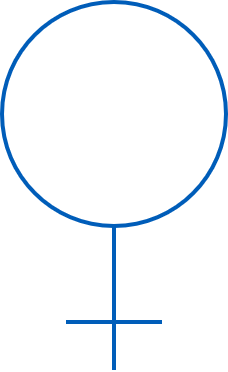 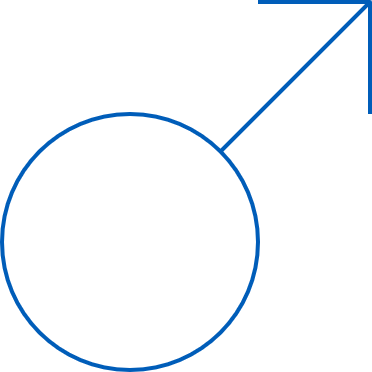 Sample
Size
n=2010
Age
24
Gender
Ranking
Highest value
52% Female
% of respondents
Lowest value
AUT
8
11
91% (average 74%)
(very) satisfied with the healthcare system
Ranking by country 

70% (average 70%)
trust in conventional medicine
Ranking by country 

67% (average 70%)
could imagine being treated via webcam
Ranking by country
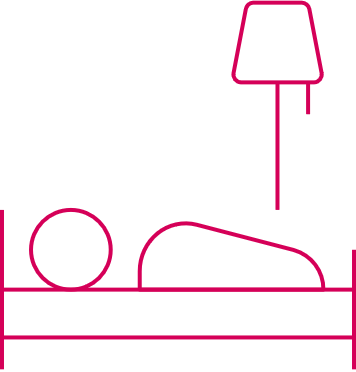 2
9
8
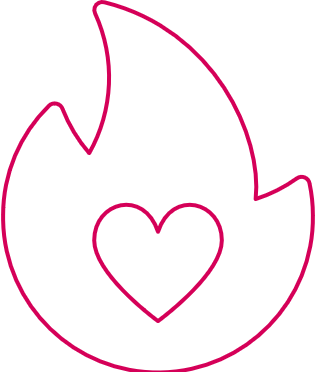 8
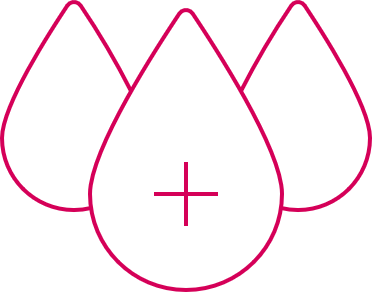 18 - 34
35 - 49
50 - 99
x
Rank by country
48% Male
*Awareness of the definition
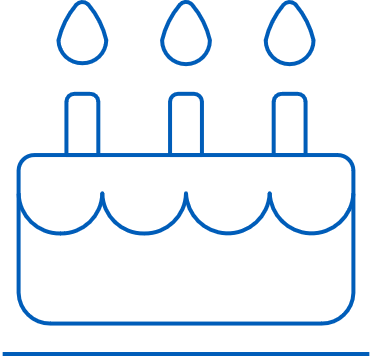 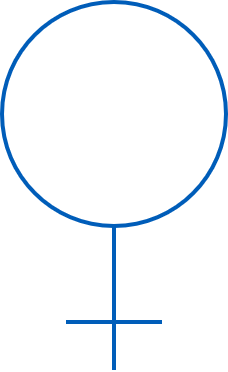 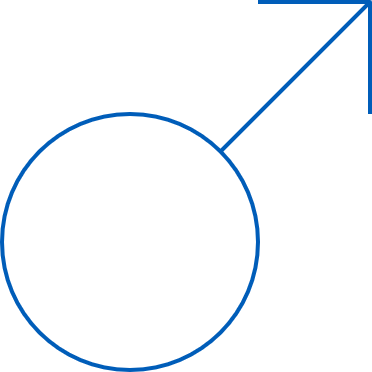 Sample
Size
n=2010
Age
25
25
Gender
Ranking
Highest value
52% Female
% of respondents
Lowest value